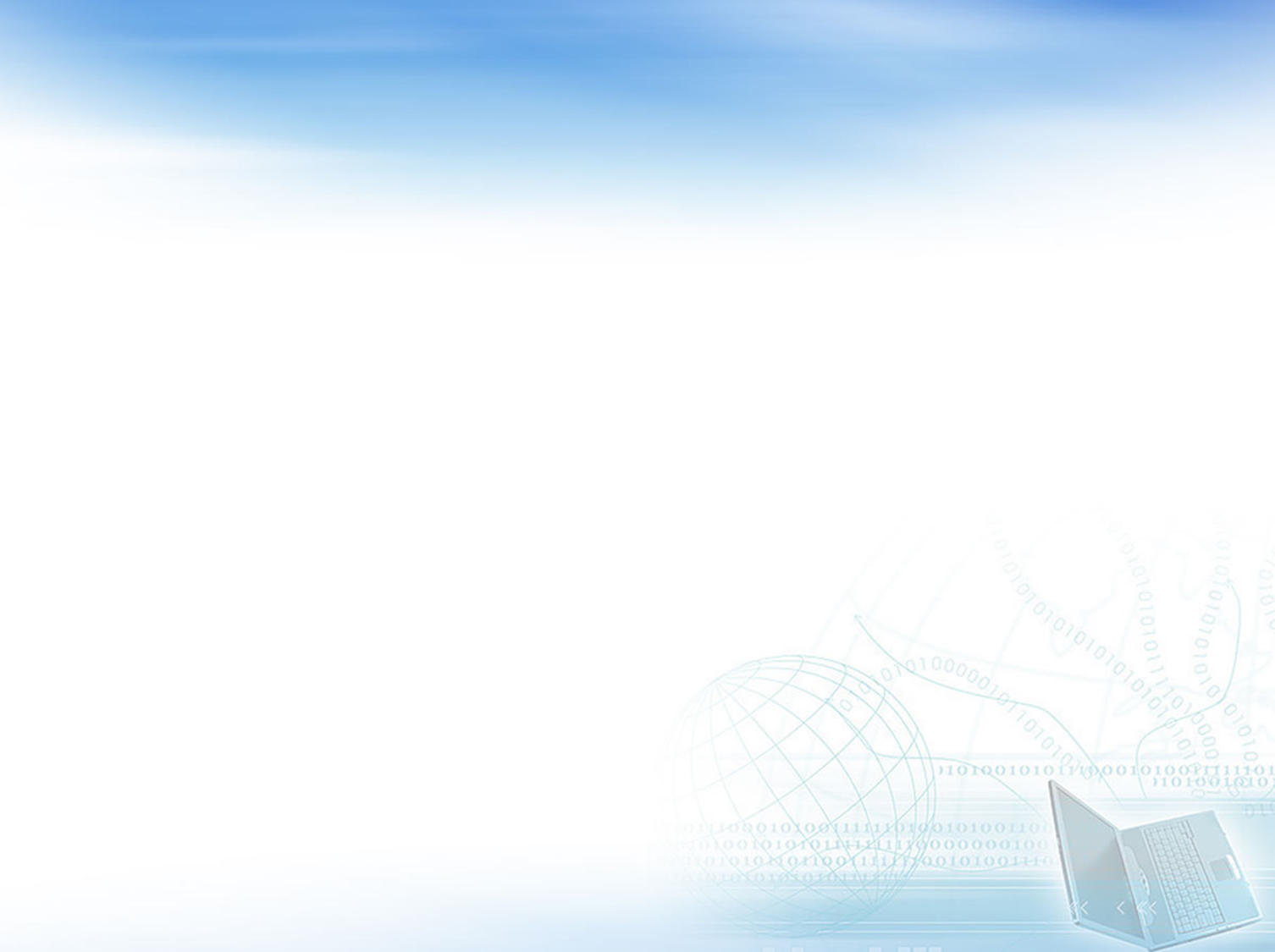 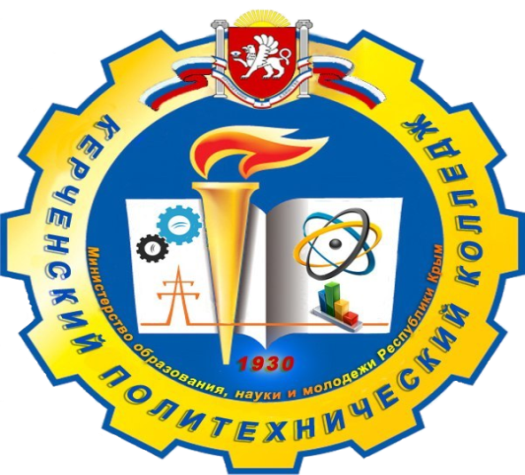 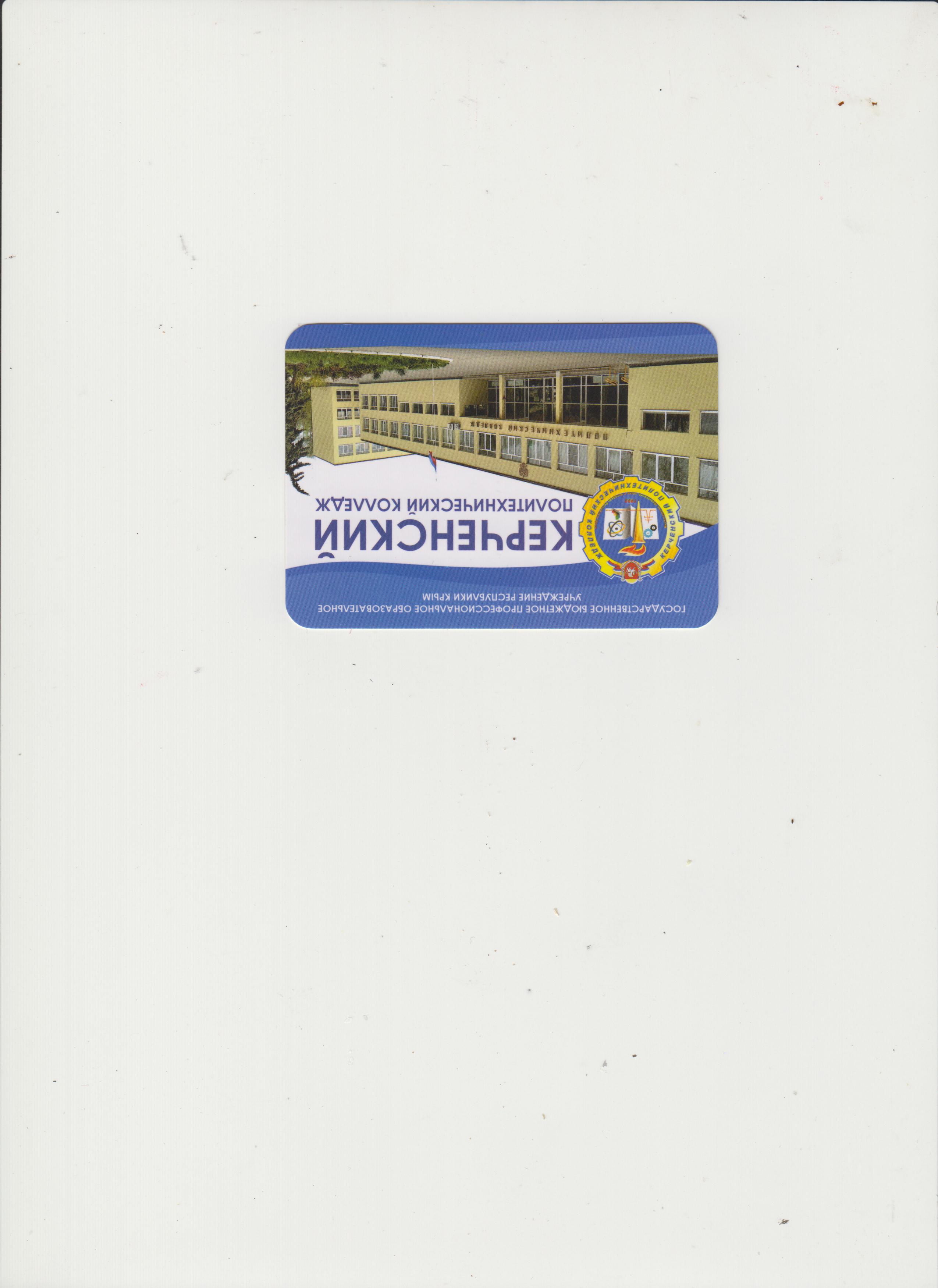 Результаты учебной деятельности за 1 семестр 2022 – 2023 учебный год

Письменная Ольга Юрьевна
(отделение социально – экономических дисциплин)
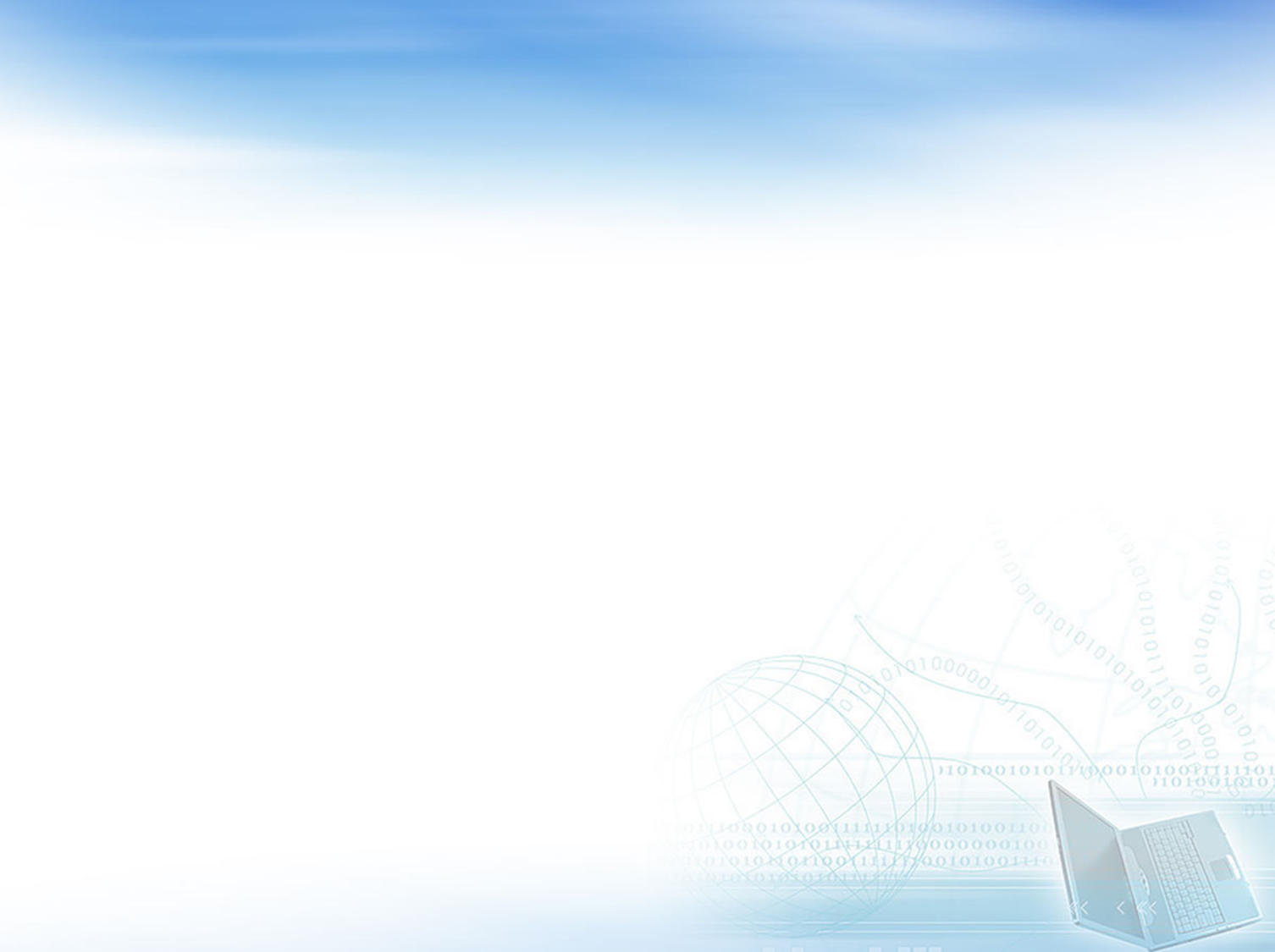 Всего: 286 студентов
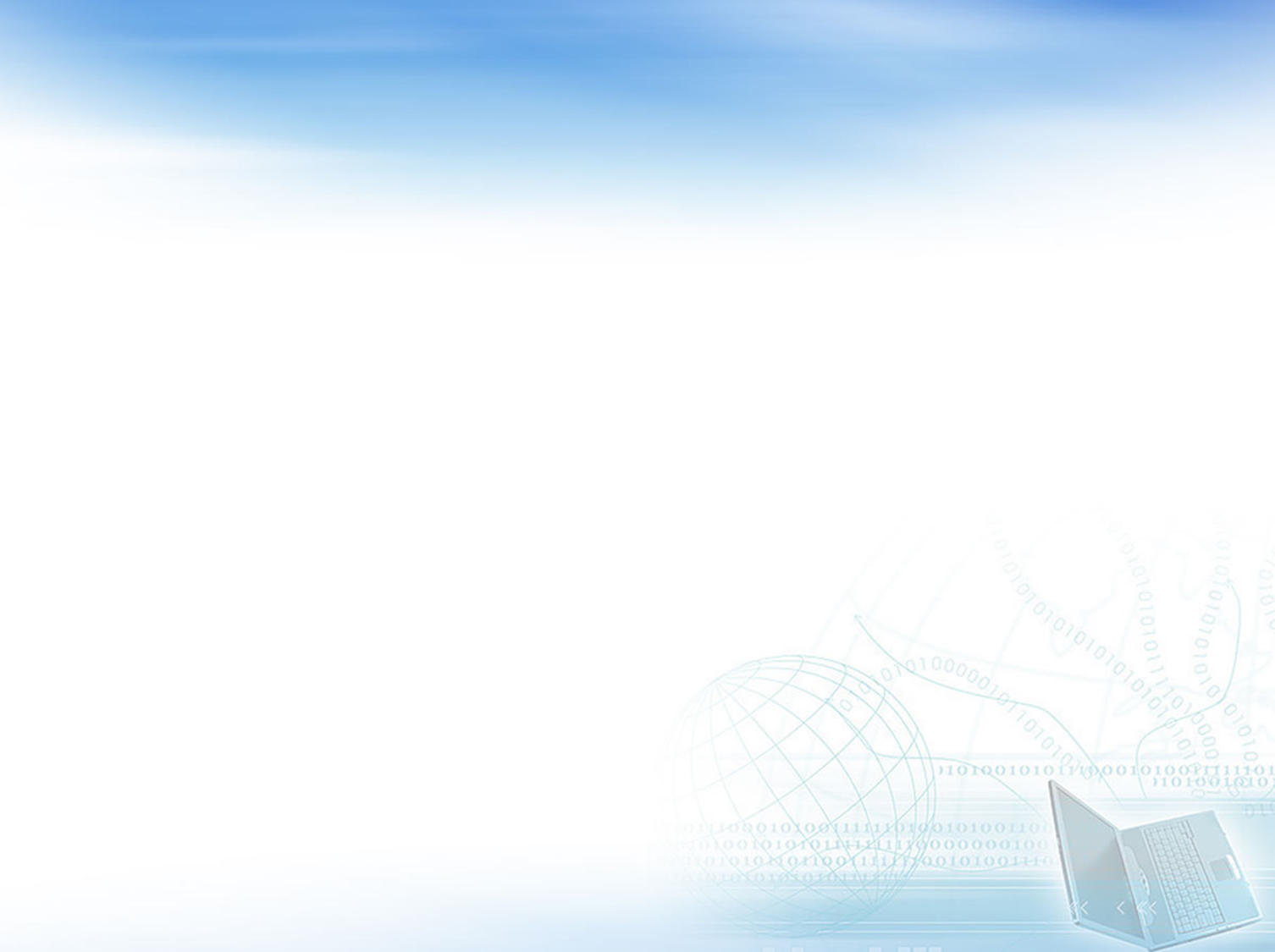 ИТОГИ КОНТРОЛЯ КАЧЕСТВА СТУДЕНТОВ 1 КУРСА
ИТОГИ АТТЕСТАЦИИ СТУДЕНТОВ 
1 КУРСА ЗА 1 СЕМЕСТР  2022 – 2023 уч. года
ОДЛ-22 1/9        - Тимофеева О.И.           
ПОСО-22 2/9д  - Столащук А.Н.
ПОСО-22 1/9    -  Лифарь О.Н.                
ЭК-22 1/11 - Рахматулина Е.В.
ПОСО-22 3/9д –  Харченко Н.А.
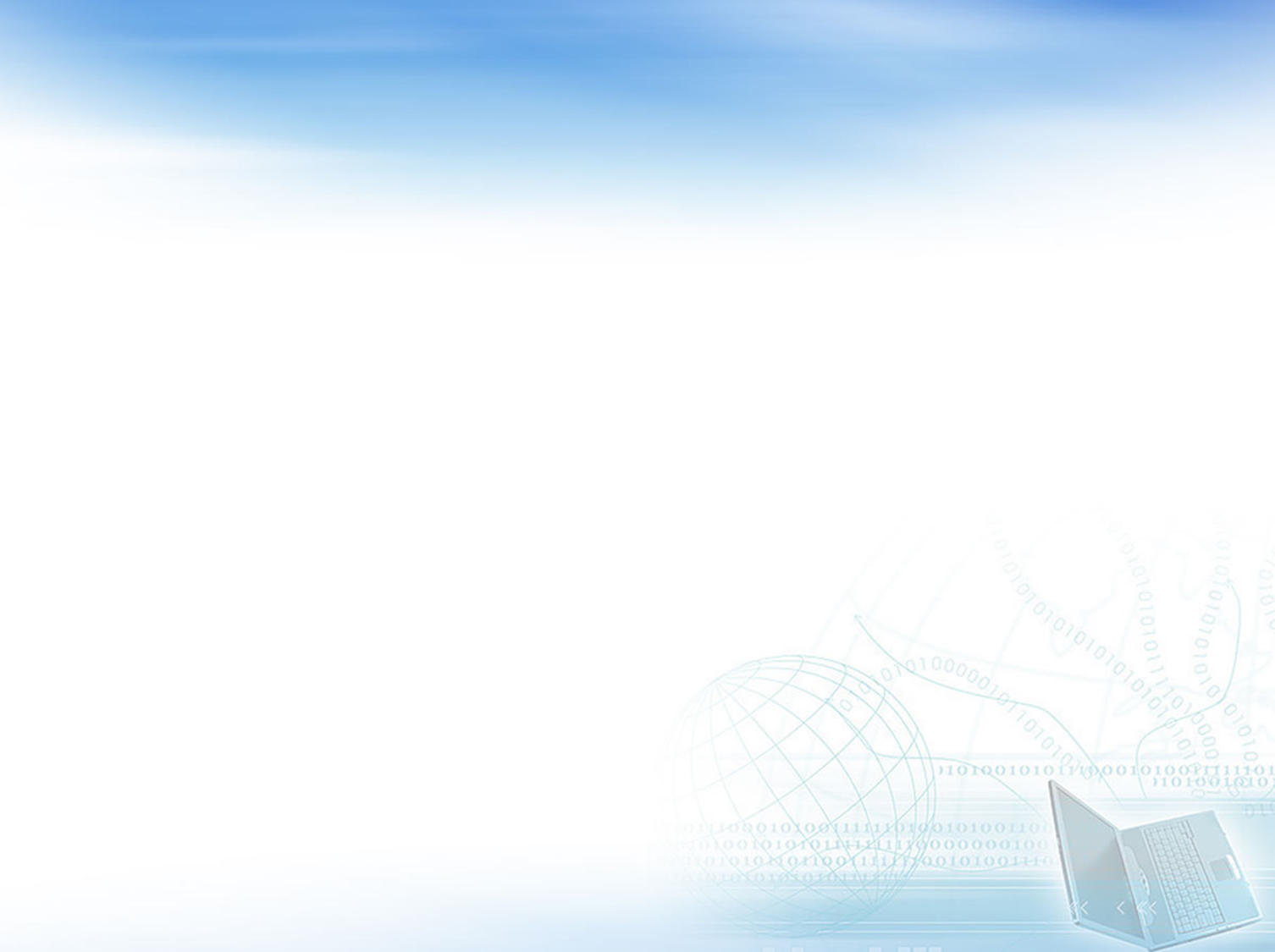 АБСОЛЮТНАЯ И КАЧЕСТВЕННАЯ УСПЕВАЕМОСТЬ
ПО ГРУППАМ 1 КУРСА ПО РЕЗУЛЬТАТАМ КК и 1 СЕМЕСТРА 2022-2023 уч. год
1 семестр
КОНТРОЛЬ КАЧЕСТВА
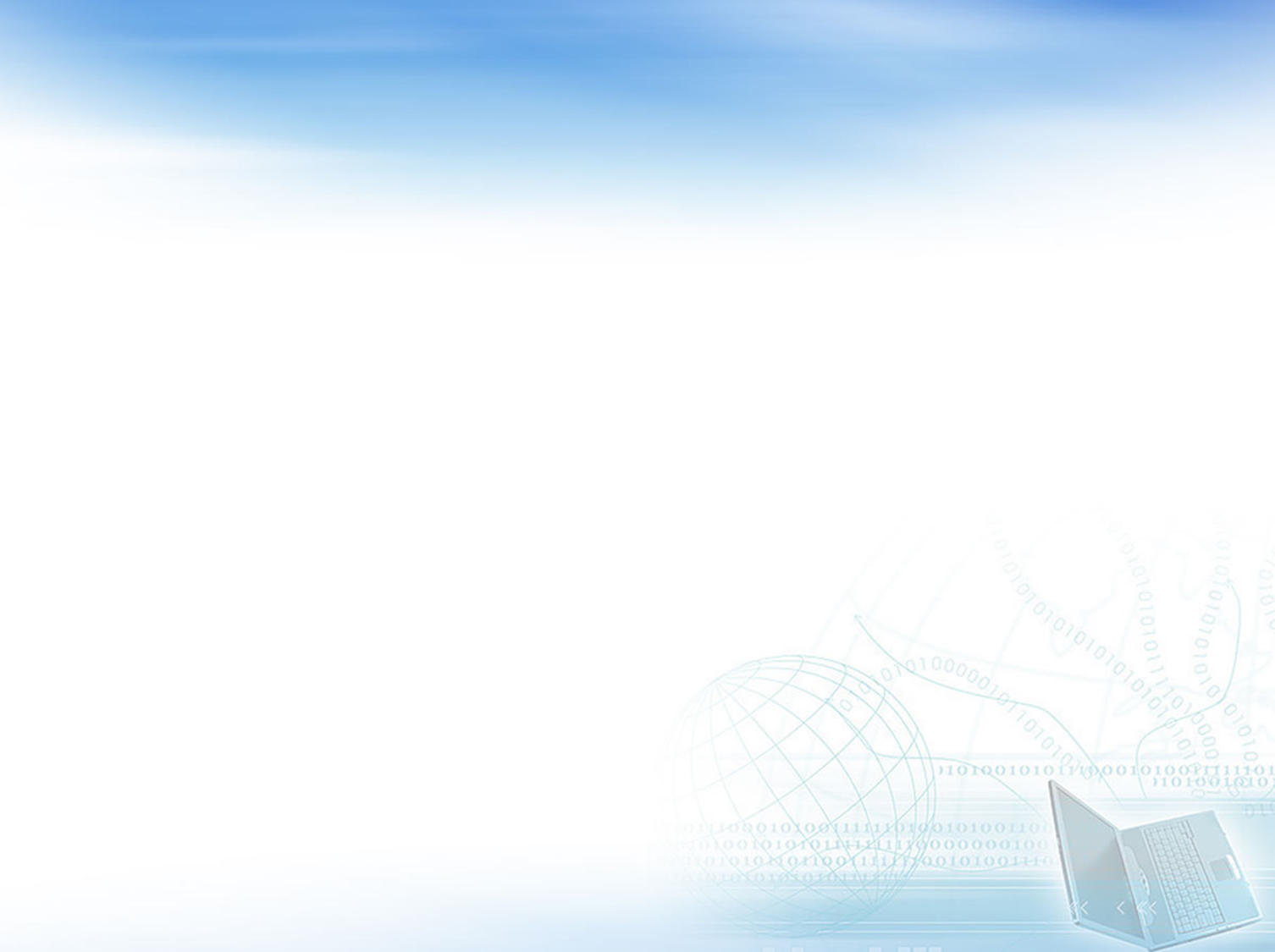 Средний балл успеваемости групп 1 курса
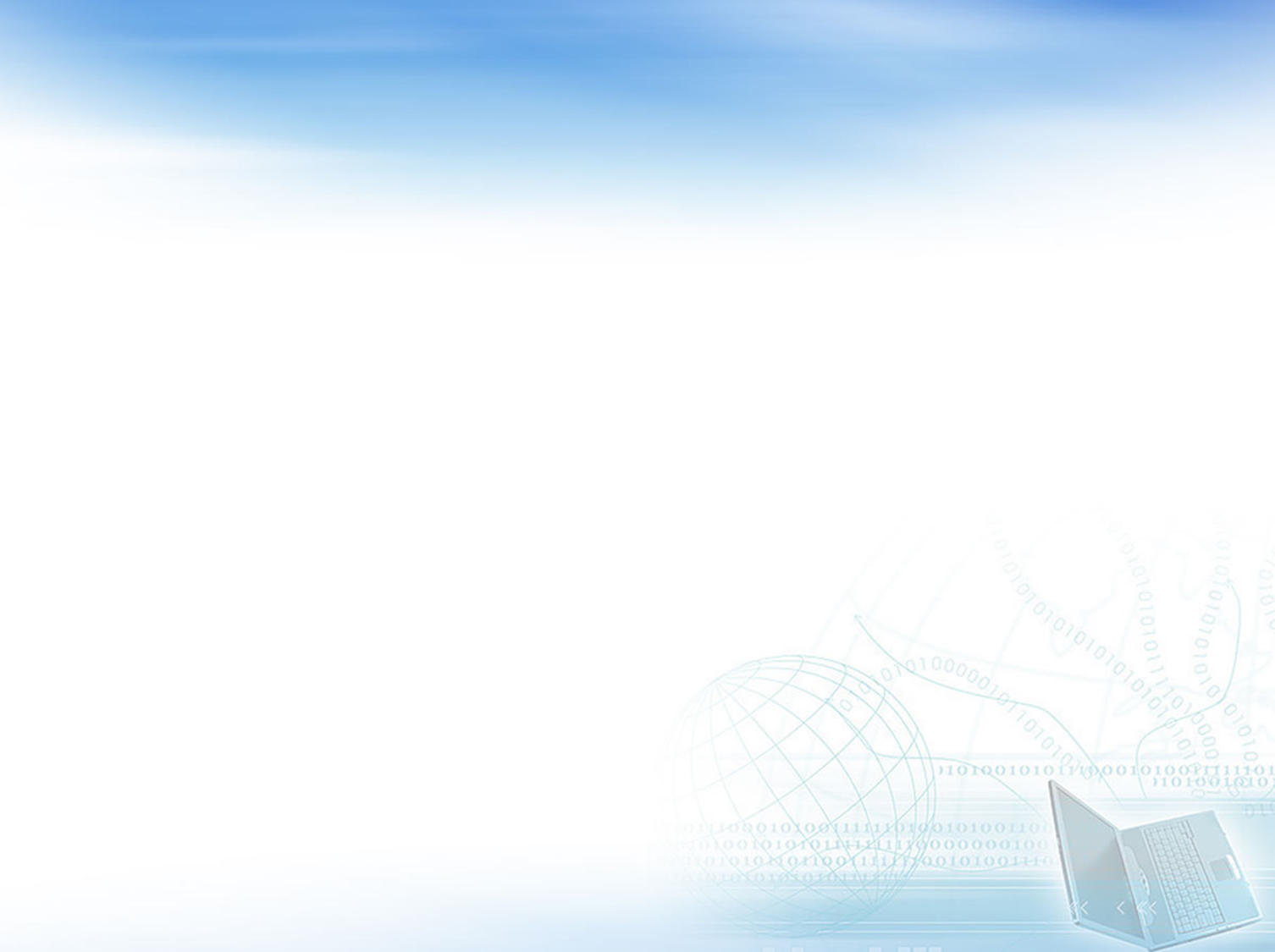 ИТОГИ АТТЕСТАЦИИ СТУДЕНТОВ 
2 КУРСА ЗА 1 СЕМЕСТР 
2022 – 2023 уч. года
ИТОГИ АТТЕСТАЦИИ СТУДЕНТОВ 
2 КУРСА ЗА 2 СЕМЕСТР 
2021 – 2022 уч. года
ОДЛ-21 1/9        - Корженевская А.Г.                     
ПОСО-21 1/9    - Оплачко И.И.                       
ЭК-21 1/11         - Деточка С.В.
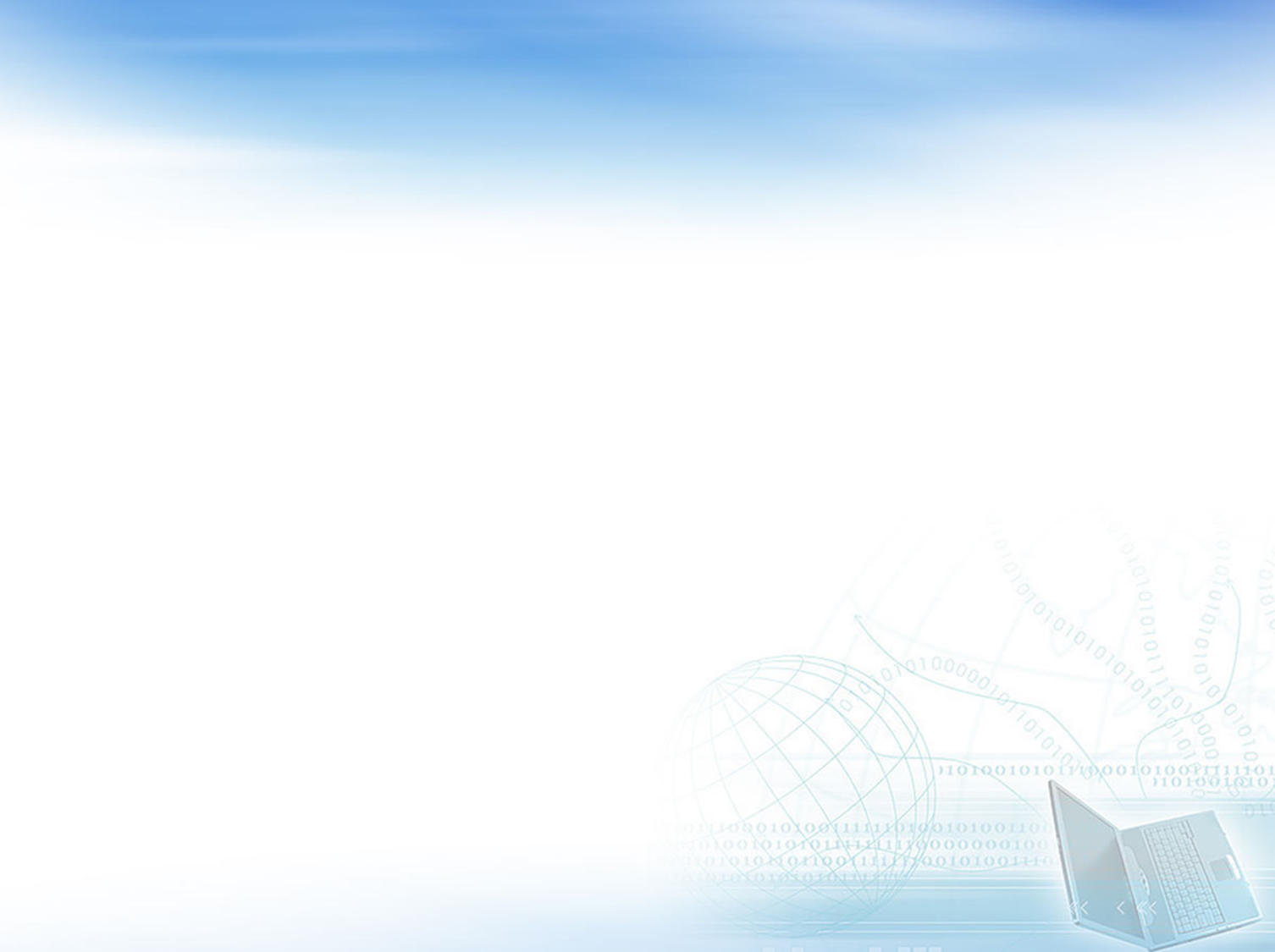 АБСОЛЮТНАЯ И КАЧЕСТВЕННАЯ УСПЕВАЕМОСТЬ
ПО ГРУППАМ 2 КУРСА
2 семестр 2021 -2022 уч. год
1 семестр 2022-2023 уч. год
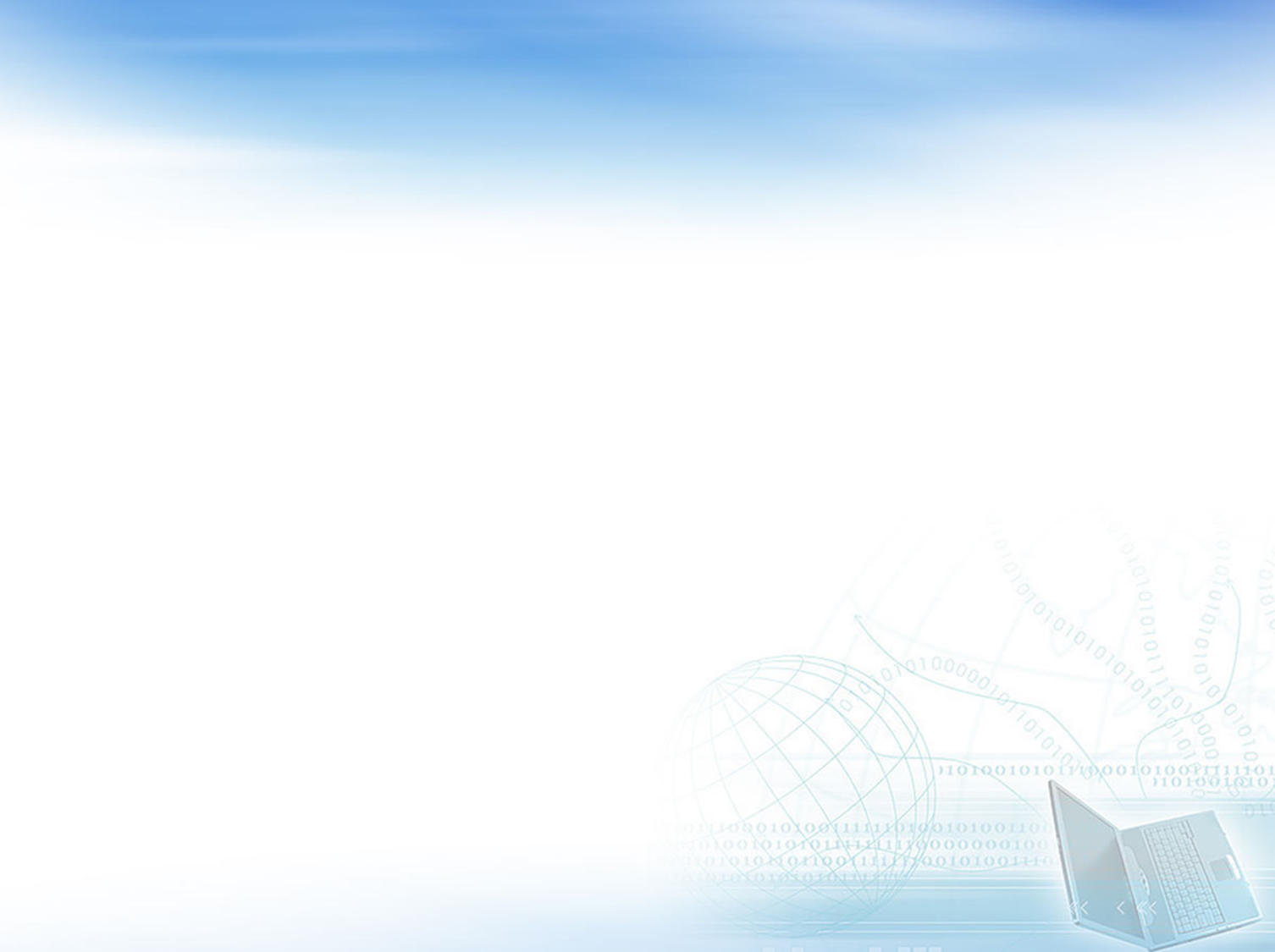 ИТОГИ АТТЕСТАЦИИ СТУДЕНТОВ 2 КУРСА ЗА 2 СЕМЕСТР  
2021 – 2022 уч. года
ИТОГИ КОНТРОЛЯ 
КАЧЕСТВА СТУДЕНТОВ 
2 КУРСА
ПОСО-21 1/11 – Теницкая А.В.
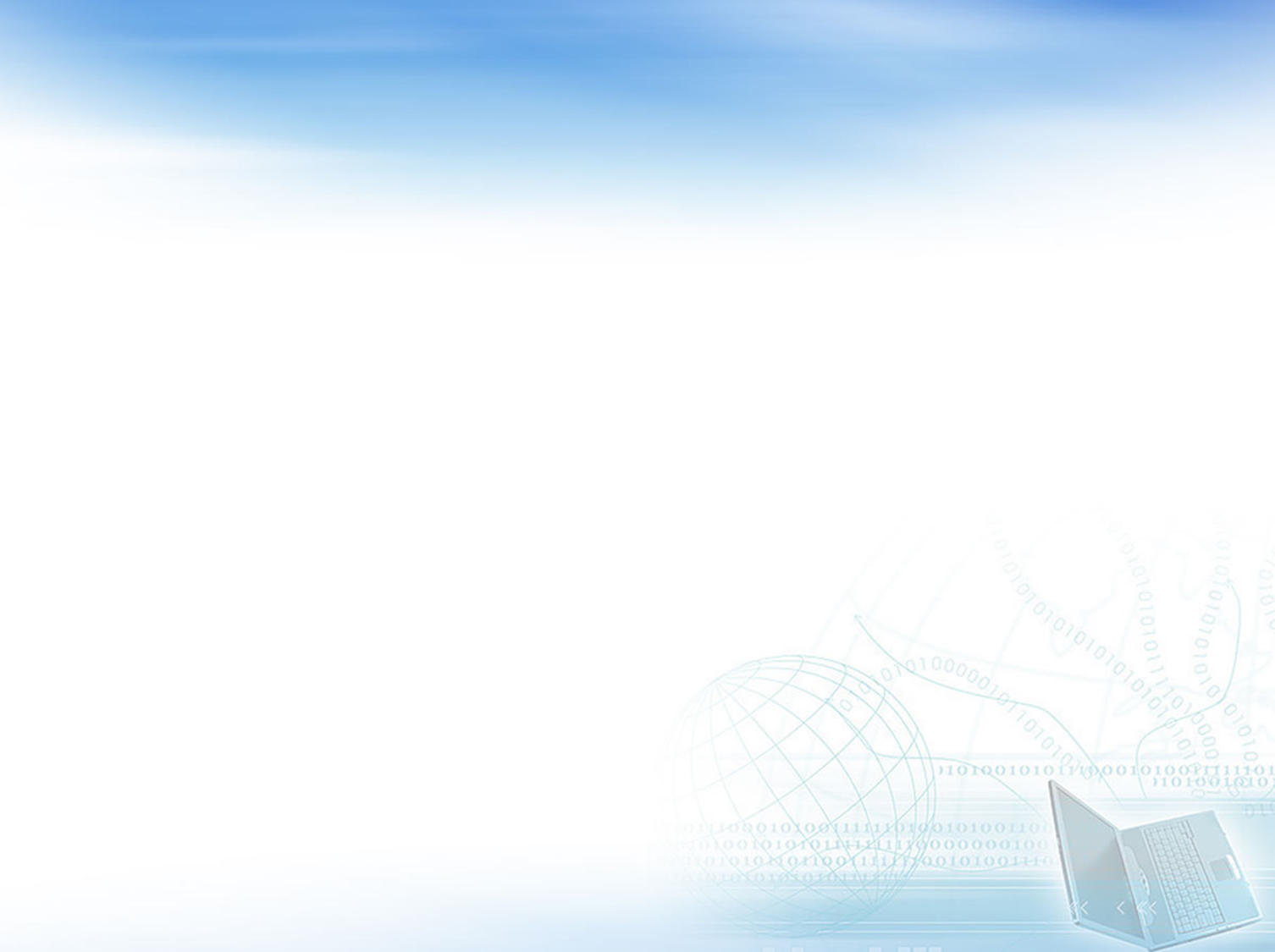 АБСОЛЮТНАЯ И КАЧЕСТВЕННАЯ УСПЕВАЕМОСТЬ
 ГРУППЫ 2 КУРСА
Контроль качества
2 семестр 2021-2022 уч. год
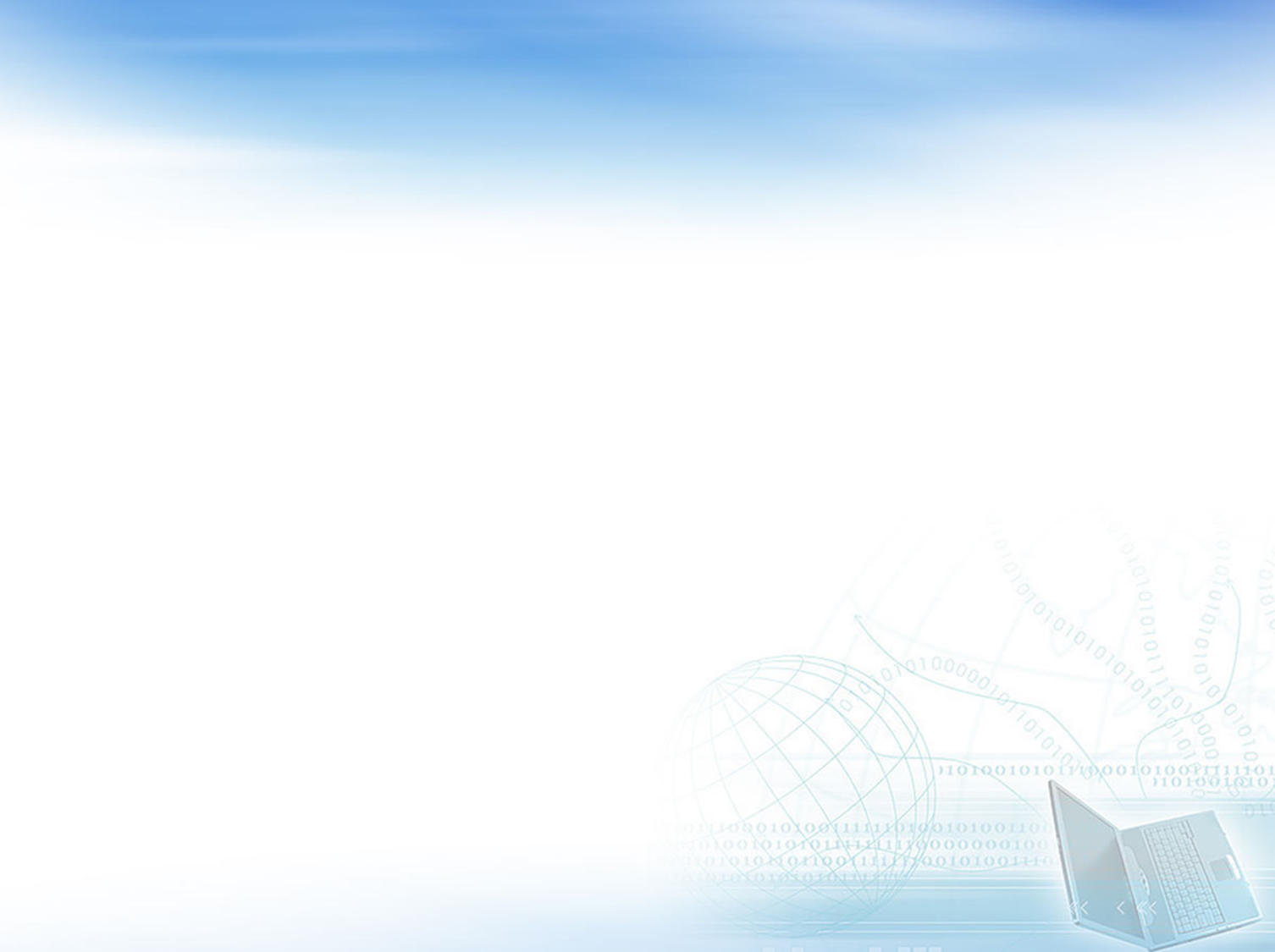 ИТОГИ АТТЕСТАЦИИ СТУДЕНТОВ 
3 КУРСА ЗА 2 СЕМЕСТР 
2021 – 2022 уч. года
ИТОГИ АТТЕСТАЦИИ СТУДЕНТОВ 
3 КУРСА ЗА 1 СЕМЕСТР
2022 – 2023 уч. года
ОДЛ-20 1/9 Зимина Ю.А.
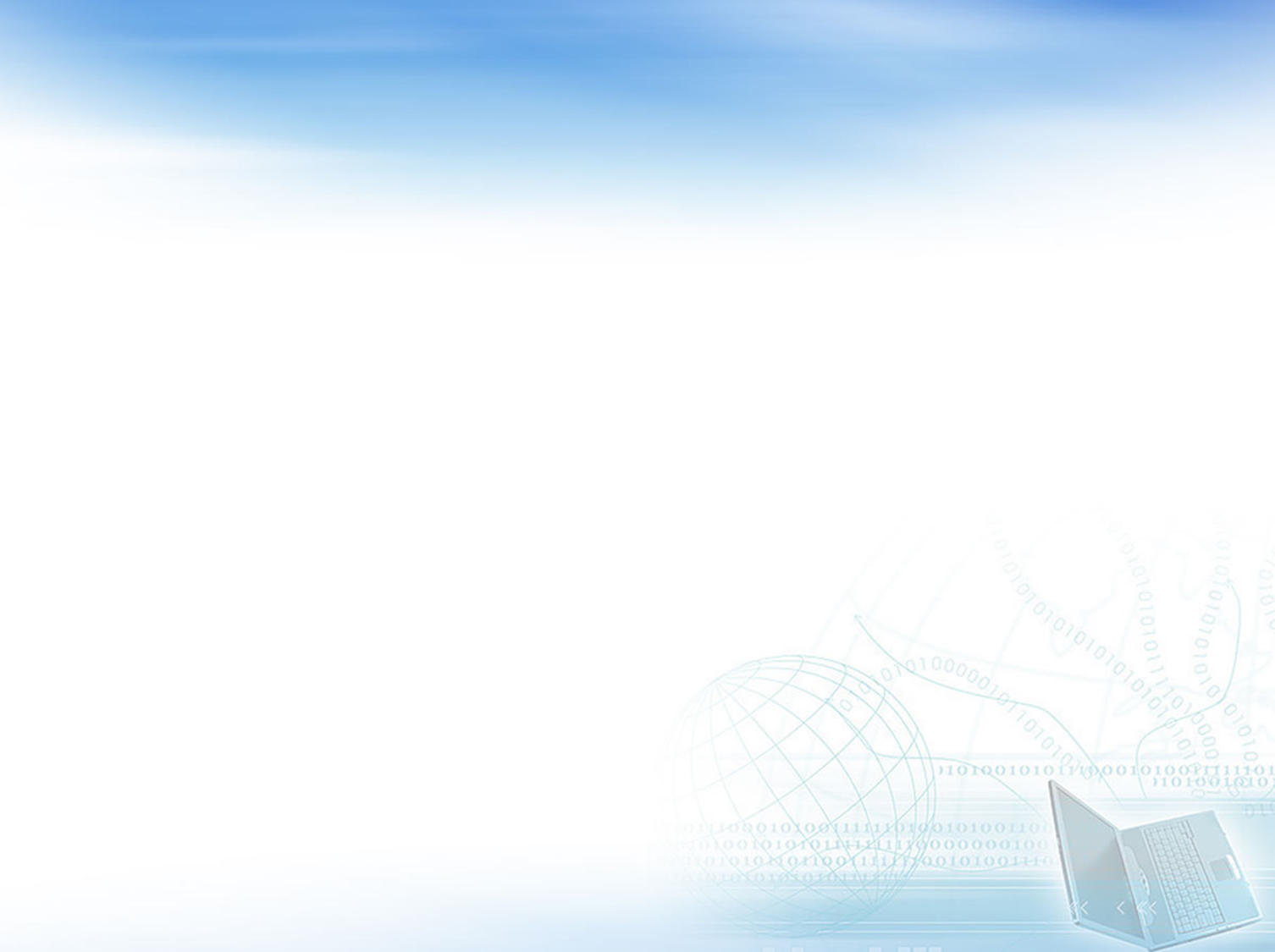 АБСОЛЮТНАЯ И КАЧЕСТВЕННАЯ УСПЕВАЕМОСТЬ
 В ГРУППЕ 3 КУРСА
1 семестр 2022-2023 уч. год
2 семестр 2021 – 2022 уч. год
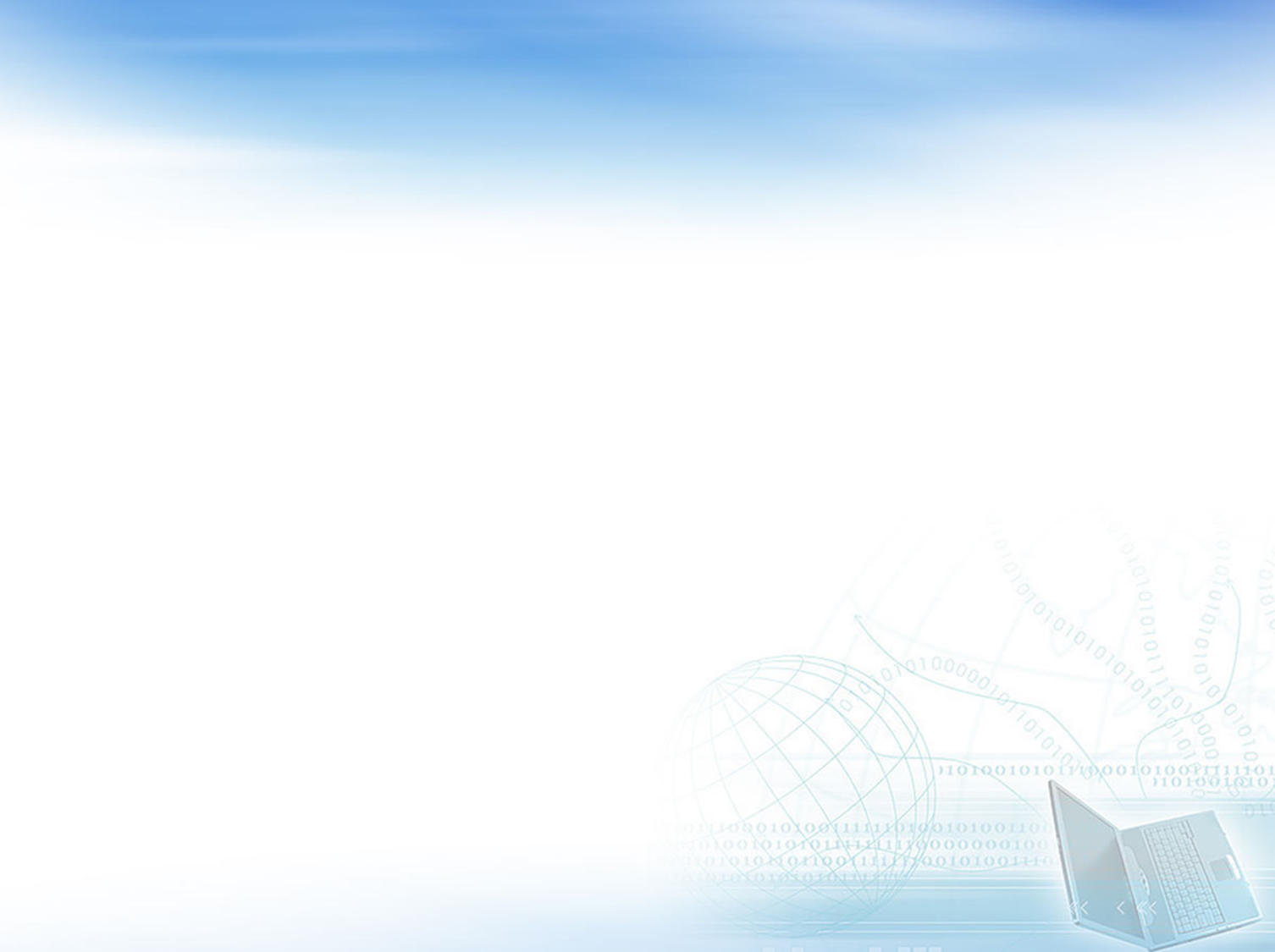 ИТОГИ АТТЕСТАЦИИ СТУДЕНТОВ 
3 КУРСА ЗА 2 СЕМЕСТР 
2021 – 2022 уч. года
ИТОГИ КОНТРОЛЯ 
КАЧЕСТВА СТУДЕНТОВ 3 КУРСА
ПОСО-20 1/9 - Зайцева В.Н.                       
ПОСО-20 2/9д - Плюто Н.Е.
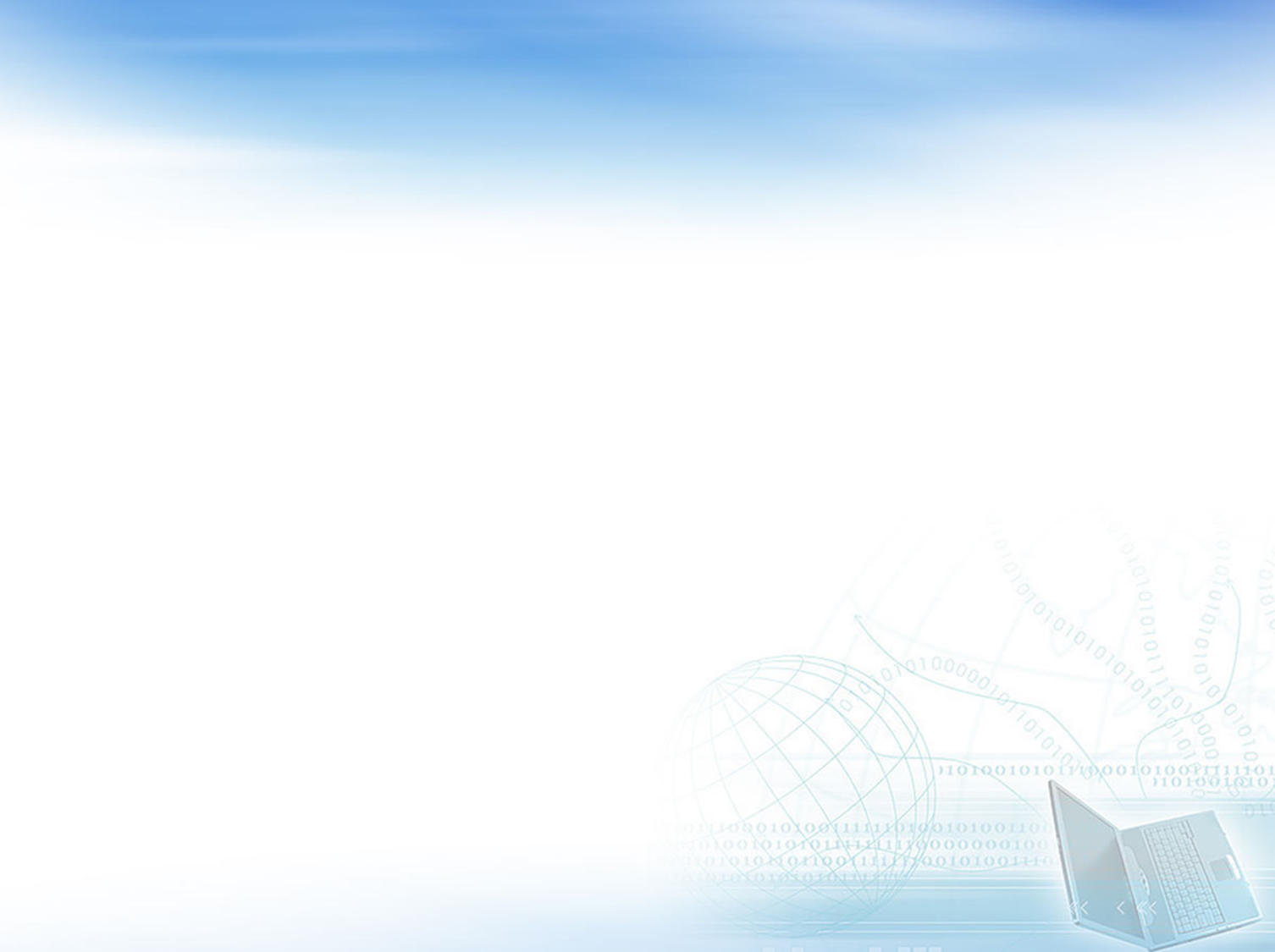 АБСОЛЮТНАЯ И КАЧЕСТВЕННАЯ УСПЕВАЕМОСТЬ
ПО ГРУППАМ 3 КУРСА
2 семестр 2021 -2022 уч. год
Контроль качества
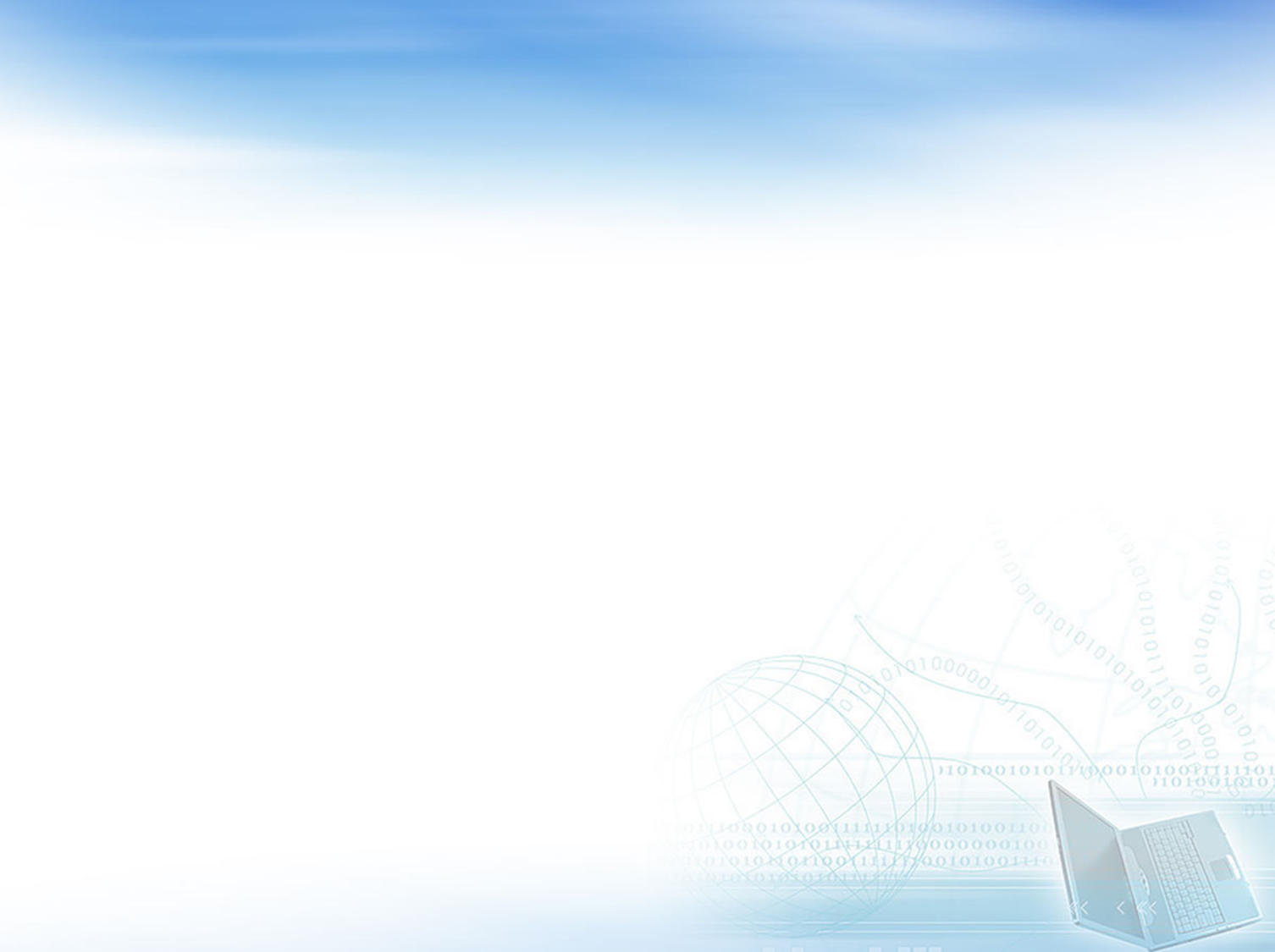 АБСОЛЮТНАЯ И КАЧЕСТВЕННАЯ УСПЕВАЕМОСТЬ
по отделению
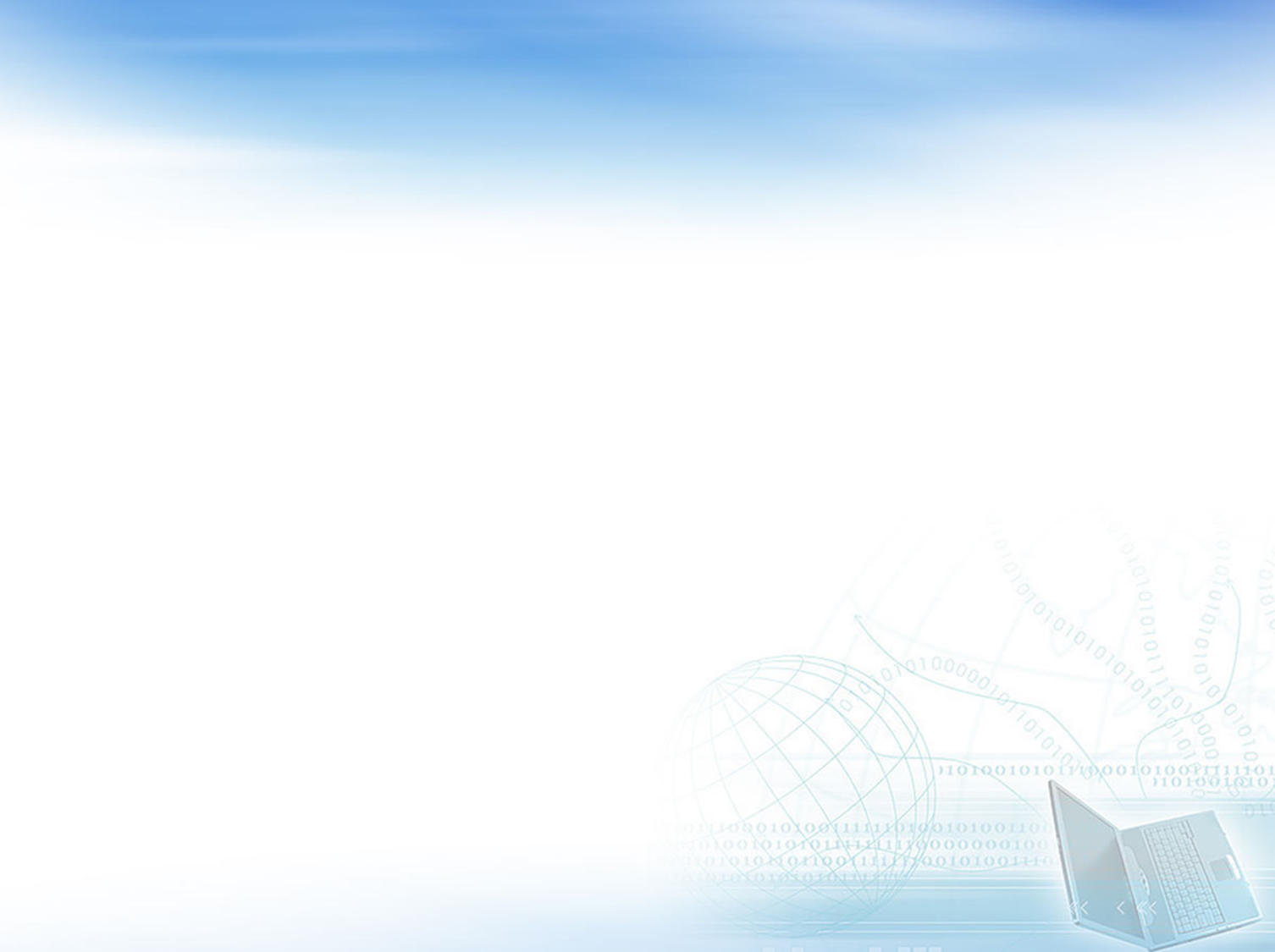 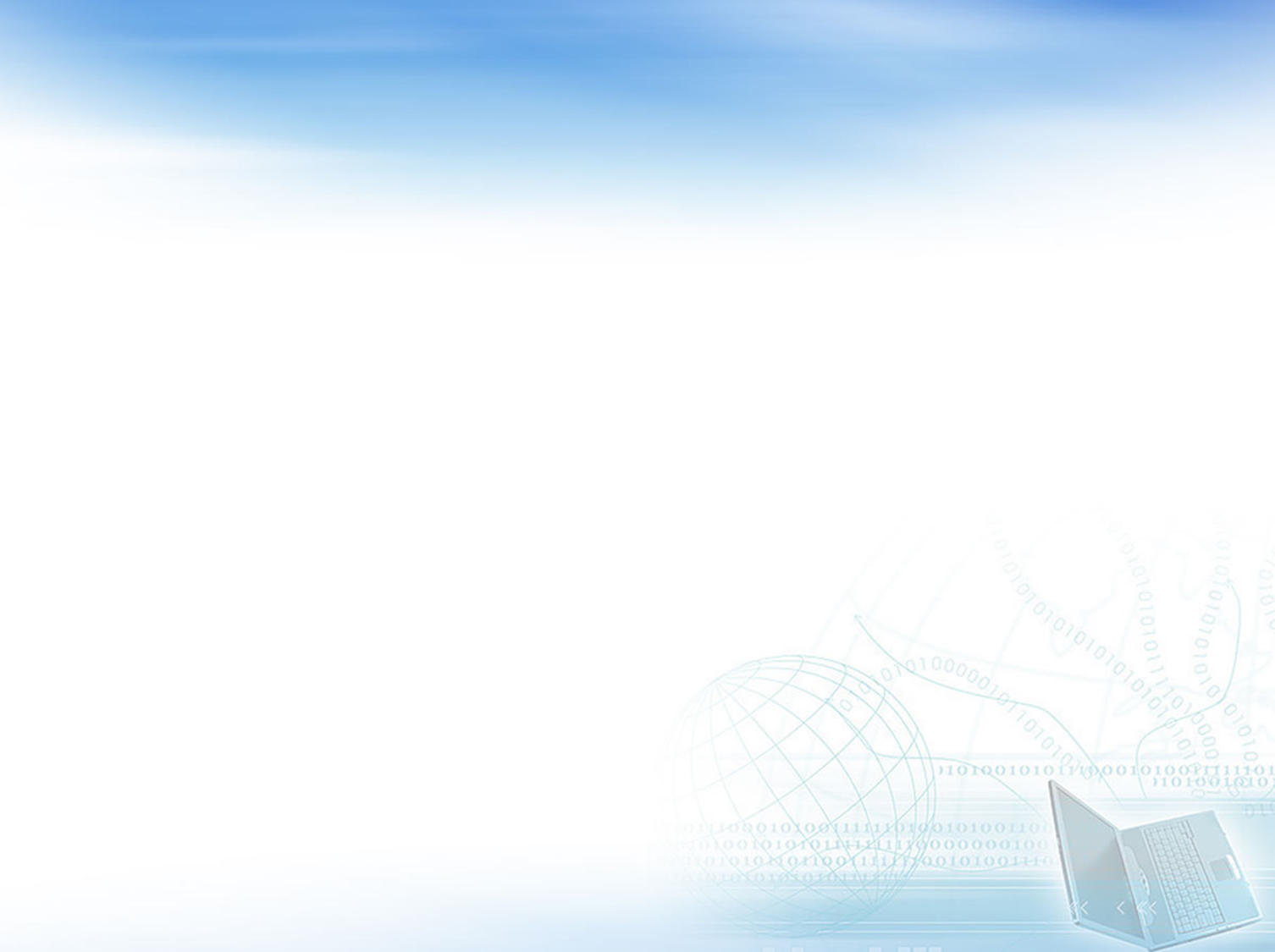 Назначена стипендия в 1 семестре
Цель WorldSkills RUSSIA:
• развитие профессионального образования в соответствии со стандартами WSI для обеспечения экономики России высококвалифицированными рабочими кадрами; 
• повышение роли профессиональной подготовки в социально-экономическом и культурном развитии Российской Федерации.
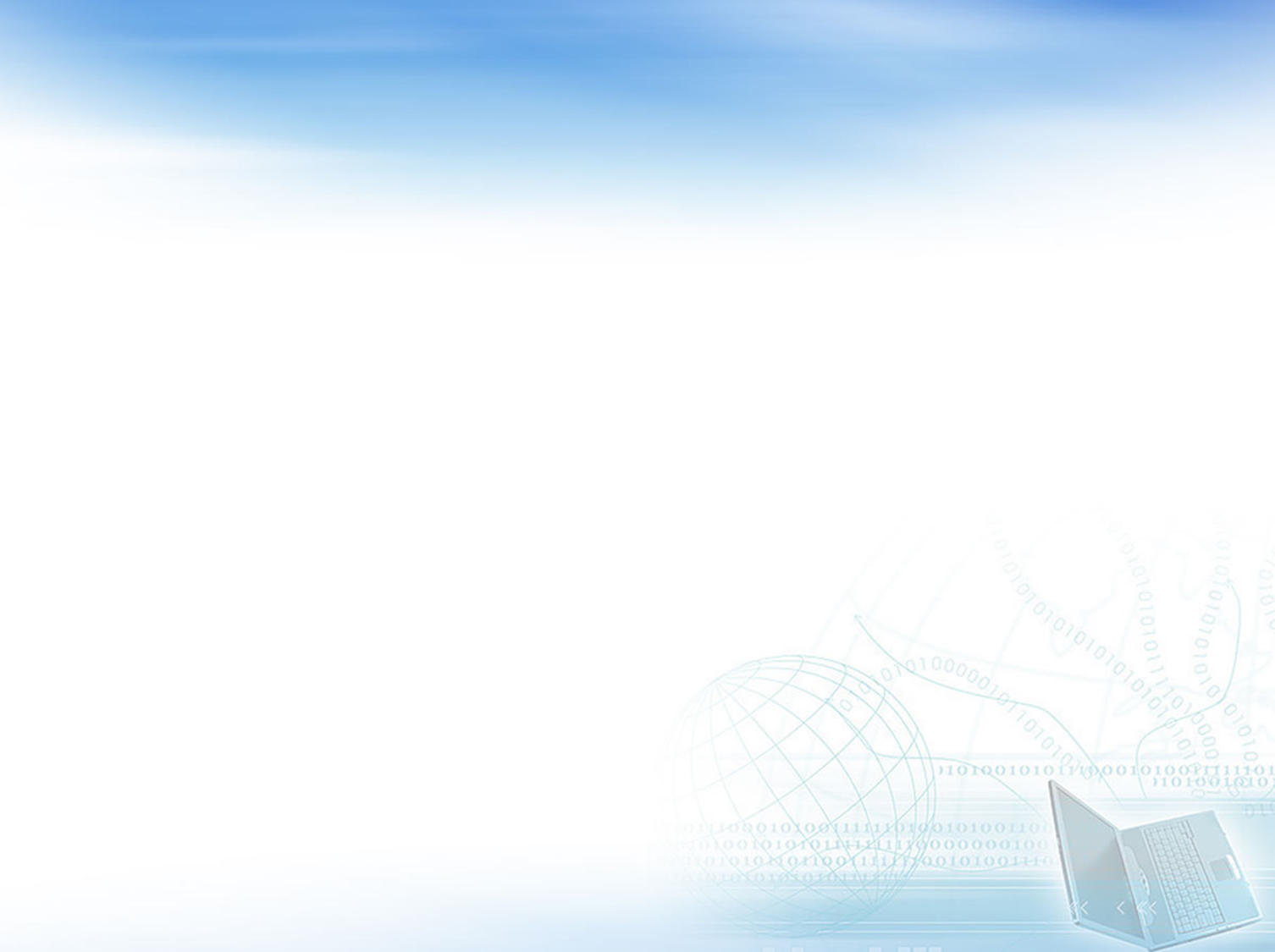 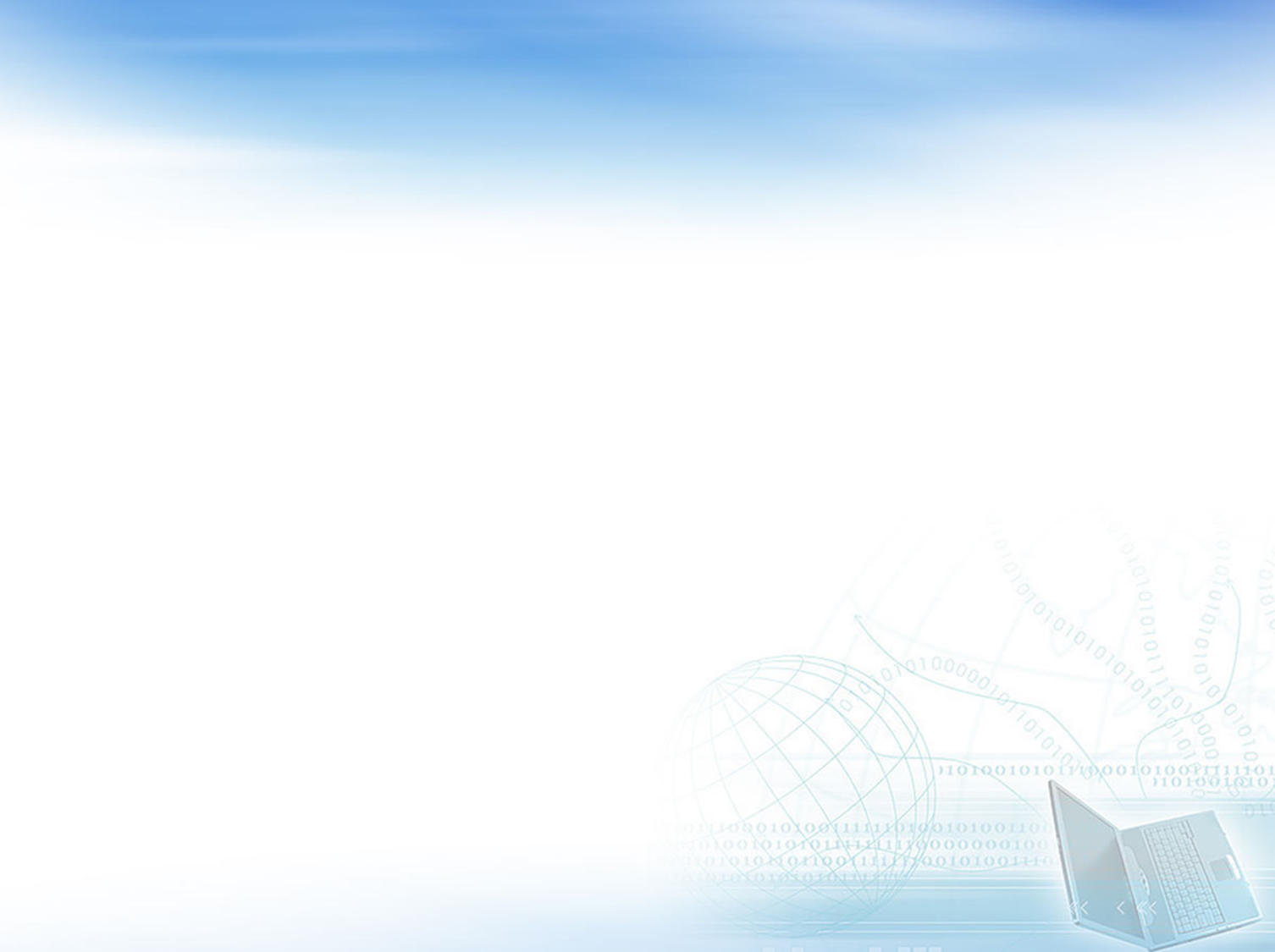 Количество студентов, получающих стипендию
в сравнении со 2 семестром
Цель WorldSkills RUSSIA:
• развитие профессионального образования в соответствии со стандартами WSI для обеспечения экономики России высококвалифицированными рабочими кадрами; 
• повышение роли профессиональной подготовки в социально-экономическом и культурном развитии Российской Федерации.